Bài 8TIẾT 1
Thực hành 
lắp ghép, xếp hình
Có năm miếng bìa:
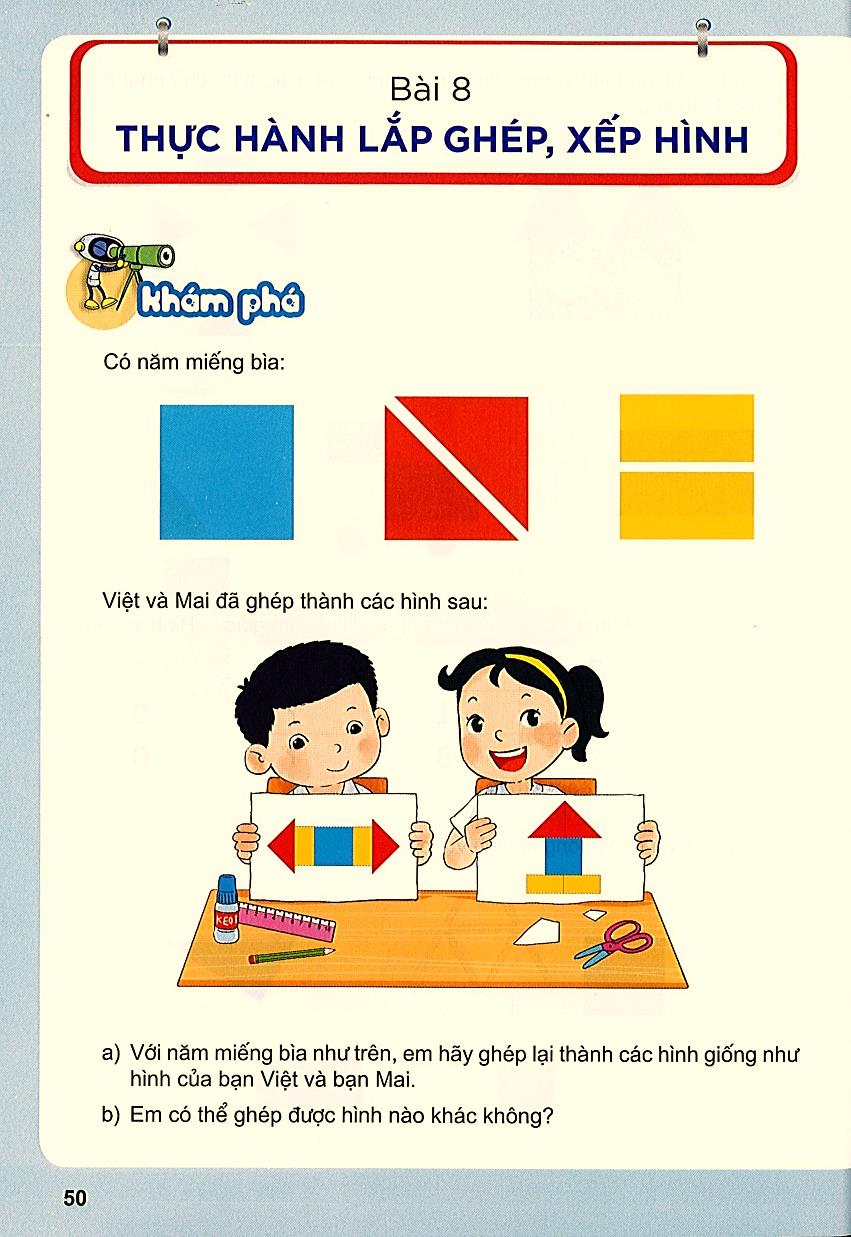 Có năm miếng bìa:
Em có thể ghép được hình nào khác?
Có ba miếng bìa:
Em hãy ghép ba miếng bìa đó để được mỗi hình sau:
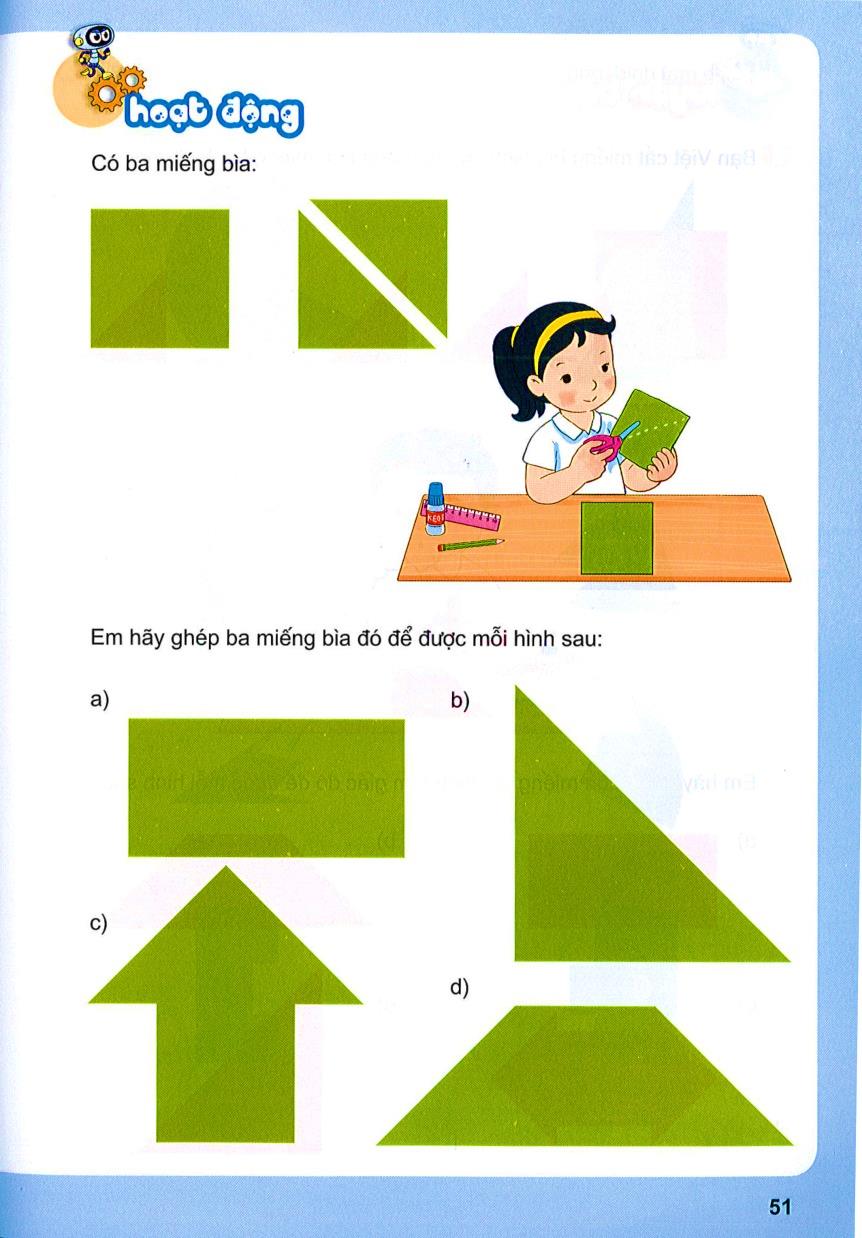 Em hãy ghép ba miếng bìa đó để được mỗi hình sau:
a)
b)
Em hãy ghép ba miếng bìa đó để được mỗi hình sau:
c)
d)
Bài 8TIẾT 2
Thực hành 
lắp ghép, xếp hình
Bạn Việt cắt miếng bìa hình vuông thành bốn miếng bìa hình tam giác:
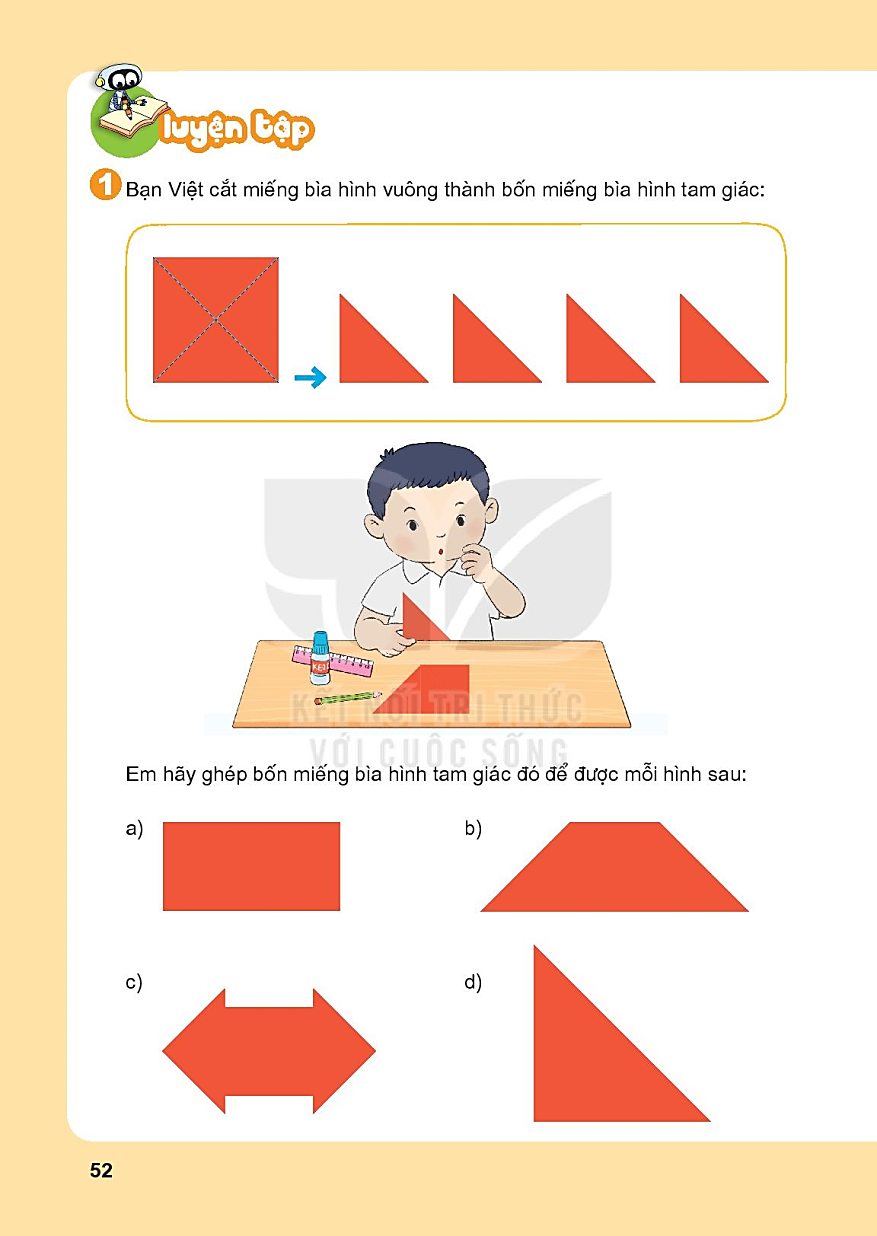 Em hãy ghép ba miếng bìa đó để được mỗi hình sau:
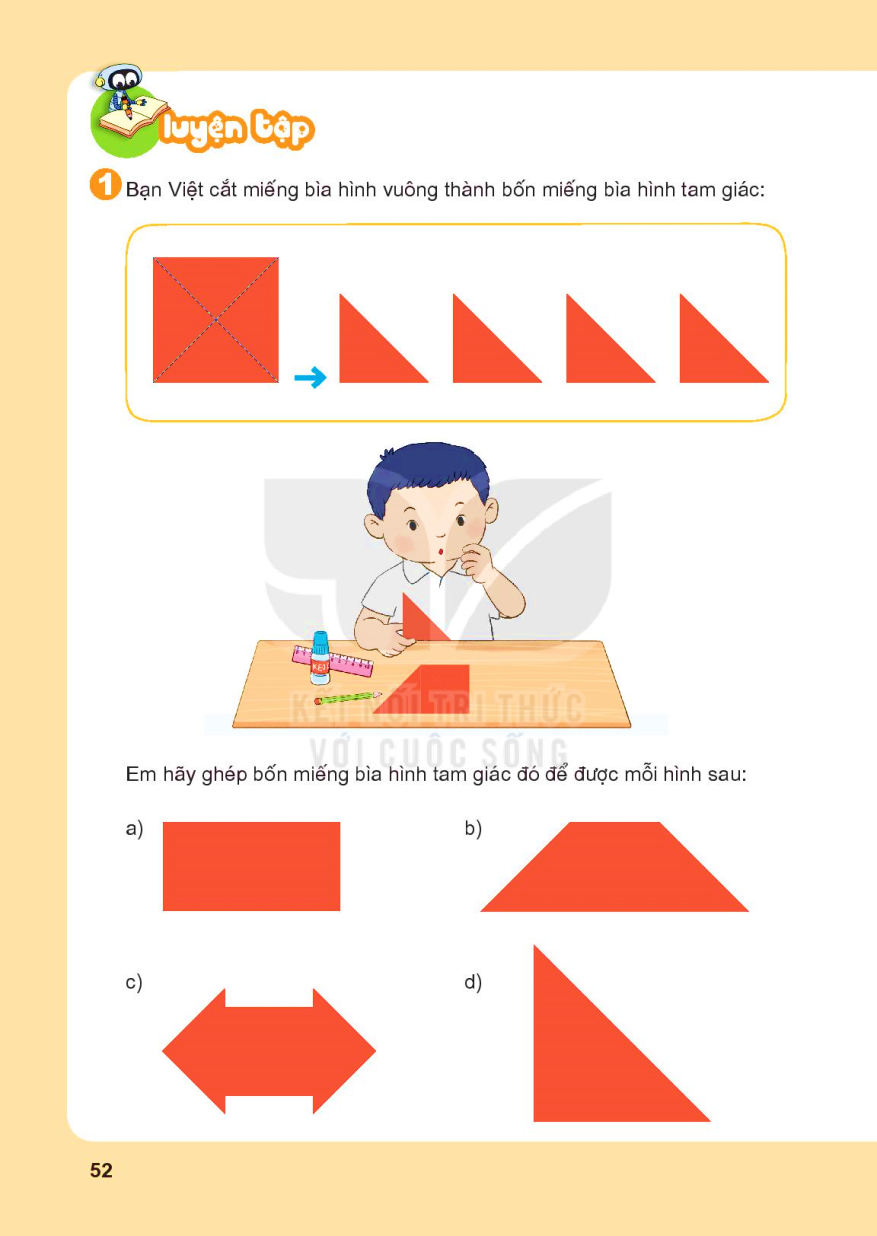 Em hãy ghép ba miếng bìa đó để được mỗi hình sau:
a)
b)
Em hãy ghép ba miếng bìa đó để được mỗi hình sau:
c)
d)
Tìm hai miếng bìa để ghép được hình tròn, hình vuông, hình tam giác hoặc hình chữ nhật.
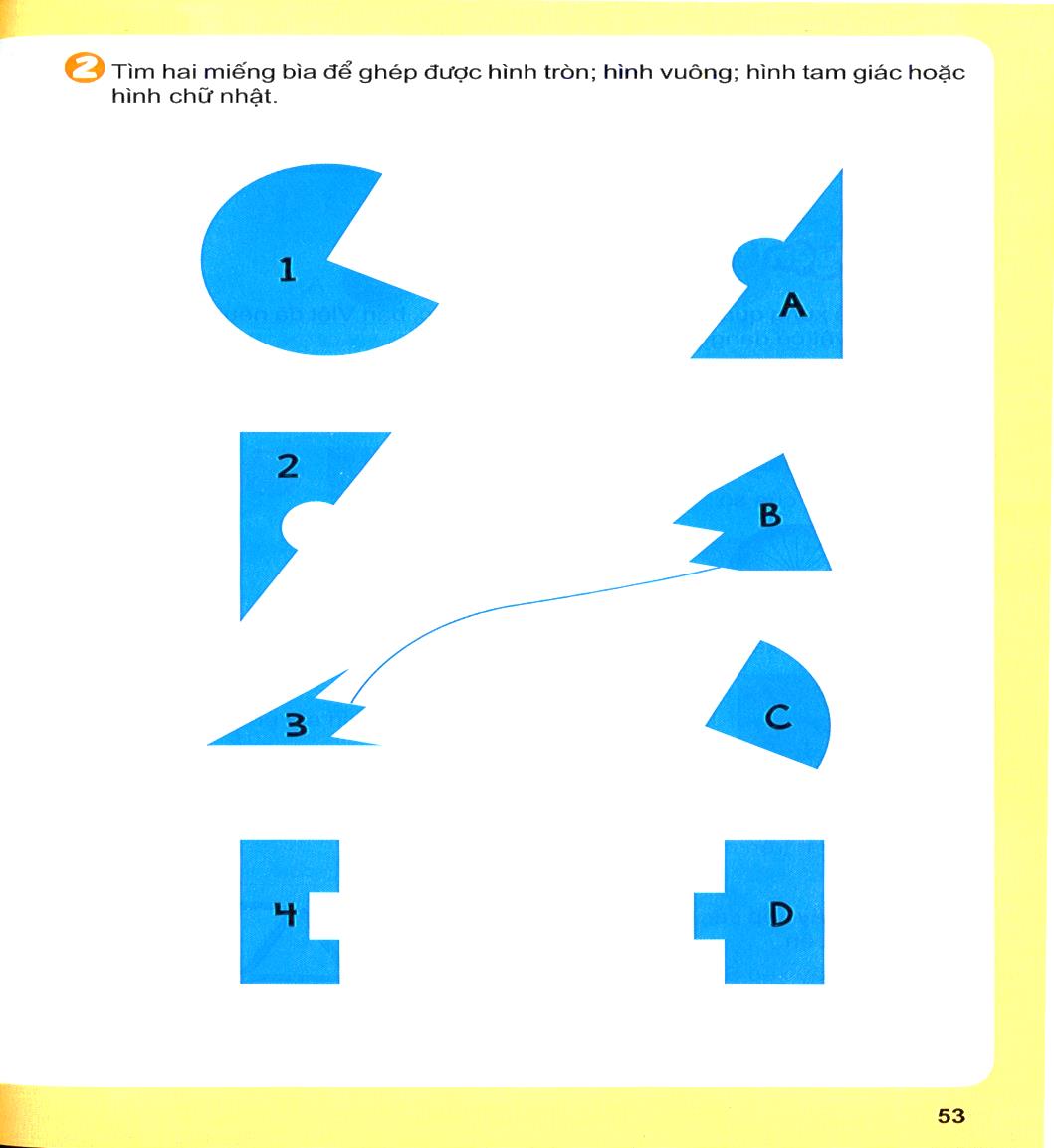